ΤΟΜΗ ΣΥΓΧΡΟΝΗΣ ΜΗΧΑΝΗΣ (ΣΧ. ΣΓ 1)
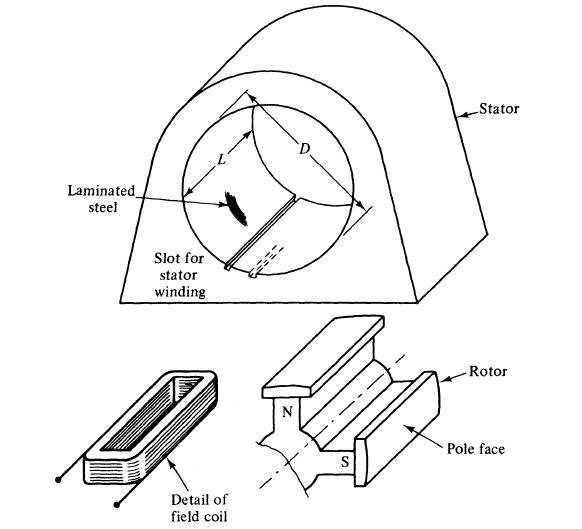 ΜΗΧΑΝΗ 4 ΠΟΛΩΝ ΣΧ. ΣΓ 2
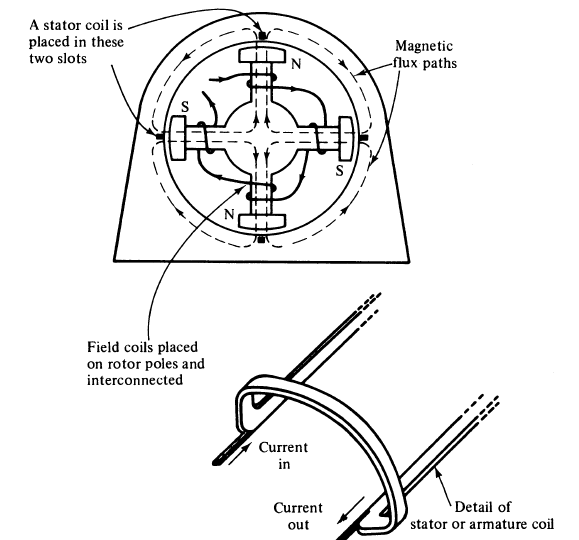 ΜΗΧΑΝΗ ΚΑΤΑΝΕΜΗΜΕΝΩΝ ΠΟΛΩΝ
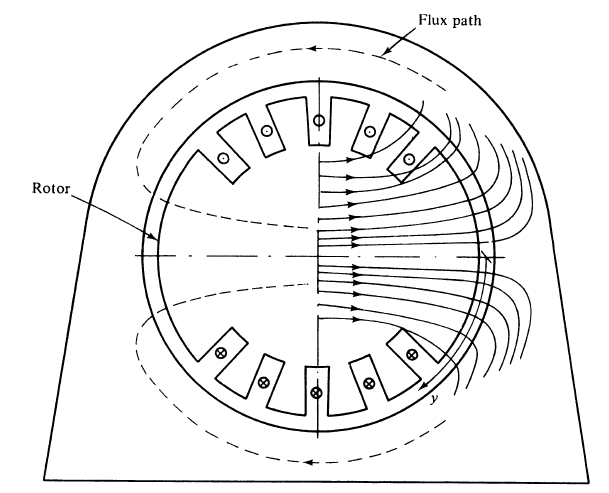 ΜΑΓΝΗΤΙΚΗ ΡΟΗ ΣΤΗ ΜΗΧΑΝΗ ΣΧ. ΣΓ 4
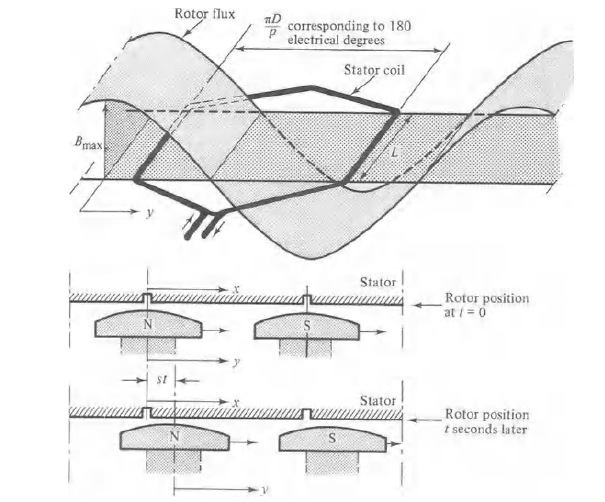 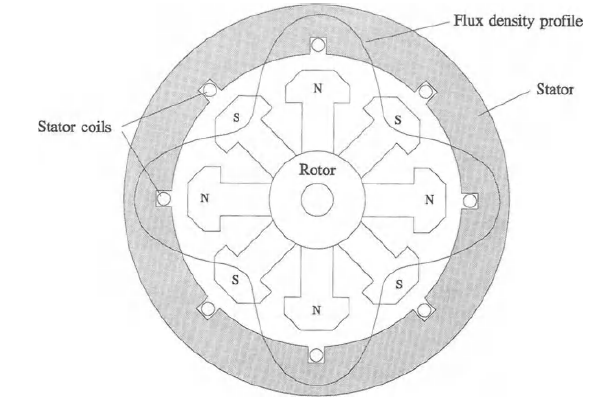 ΠΕΡΙΣΤΡΕΦΟΜΕΝΟ ΜΑΓΝΗΤΙΚΟ ΠΕΔΙΟ ΣΧ. ΣΓ 5
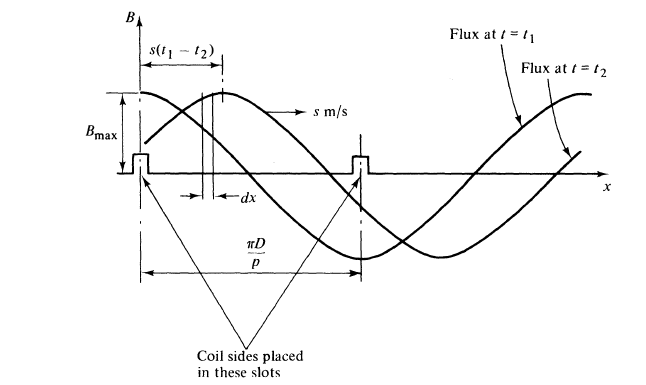 ΕΠΑΓΟΜΕΝΗ ΤΑΣΗ ΣΕ 1 ΠΗΝΙΟ ΜΕ 1 ΣΠΕΙΡΑ ΣΧ. ΣΓ 6
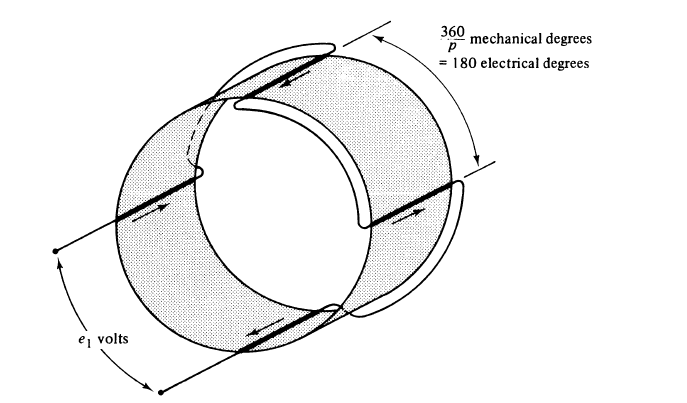 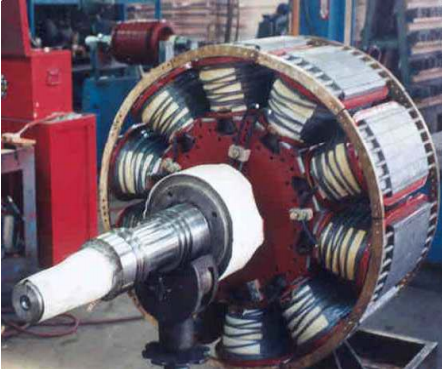 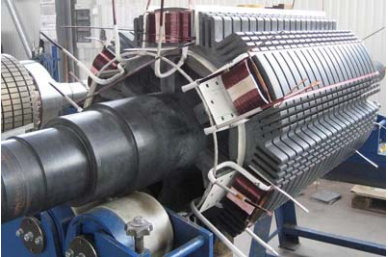 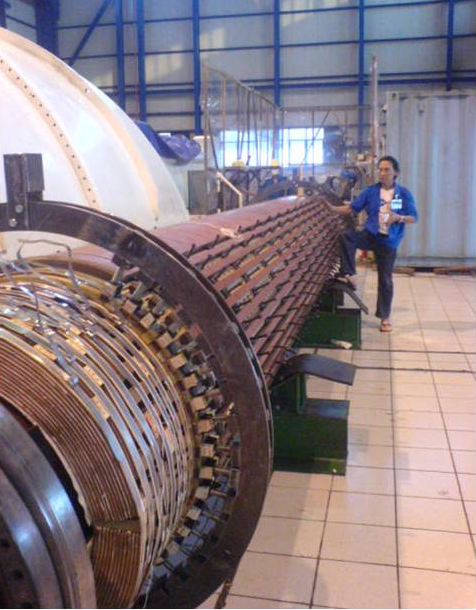 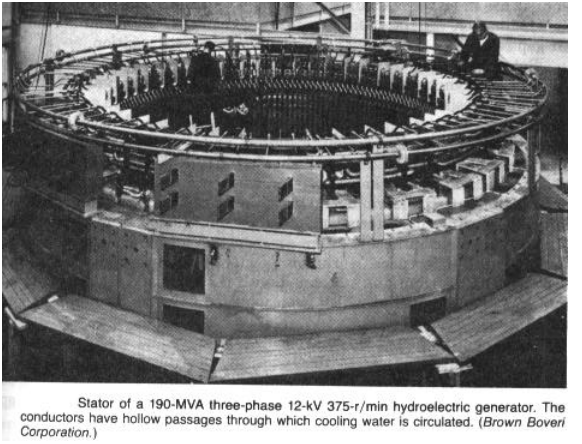 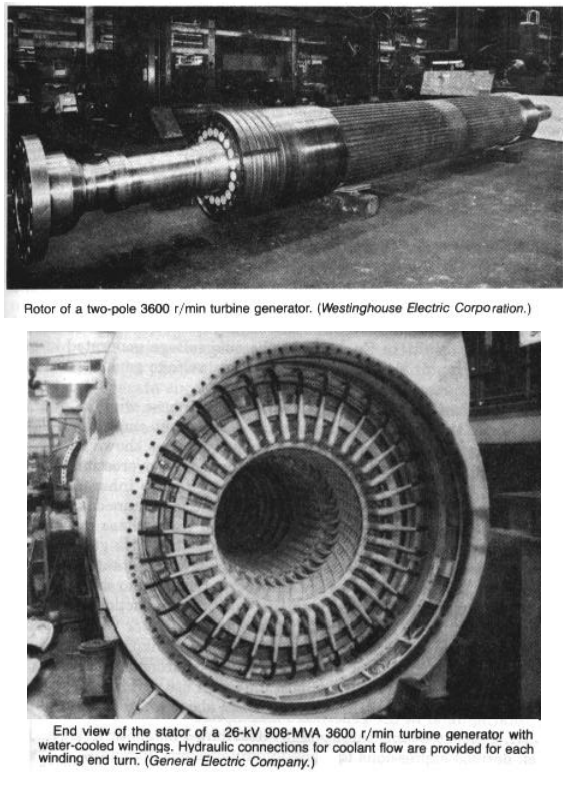